DOMINIO EUKARIA (EUCARIOTES)
CARACTERISTICAS
Integrado por los reinos protista, fungi, animalia y plantae.
Contienen células con núcleo en su composición.
Pueden ser unicelulares, pluricelulares, multicelulares.
ADN encerrado en membrana nuclear
CLASIFICACION
Desde el esquema de Whittaker se estableció que las principales diferencias entre los reinos eucariotas se encuentran en su nivel de complejidad y tipo de nutrición.
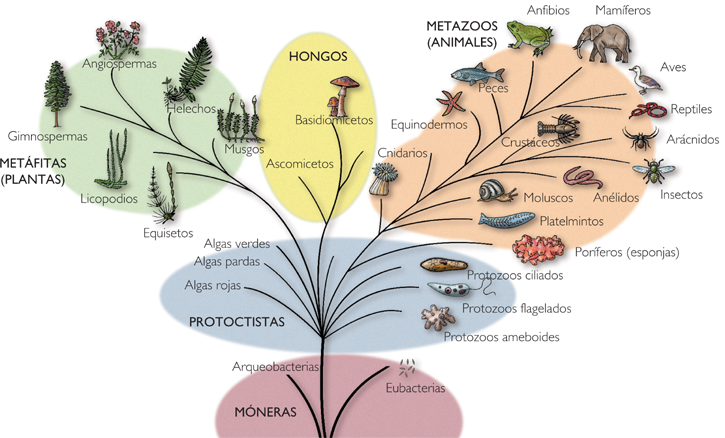 REINO PROTISTA
CARACTERISTICAS
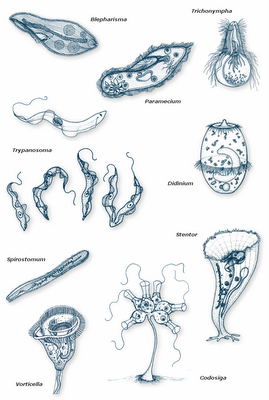 Grupo intermedio entre procariotas y eucariotas
Organismos que no parecen tener muchas características en común.
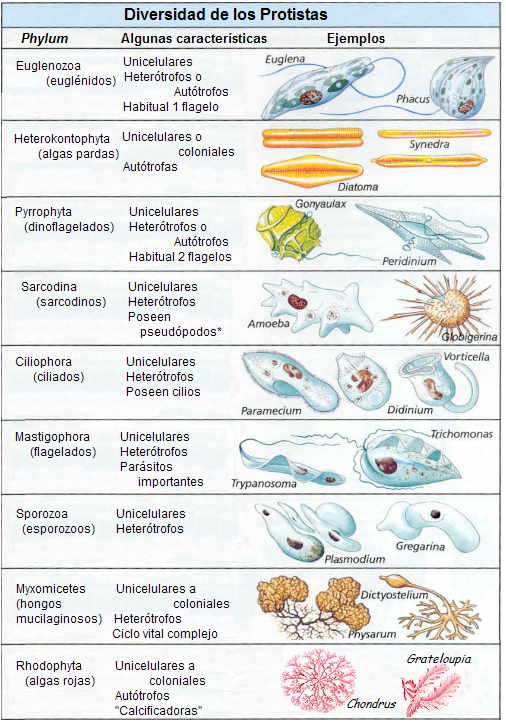 Fungoides
Ausencia de quitina en pared celular.
Mohos mucilaginosos y acuáticos.
Heterótrofos depredadores o parásitos
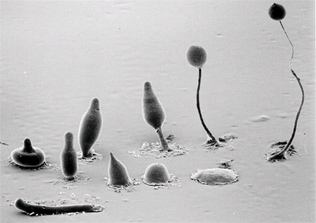 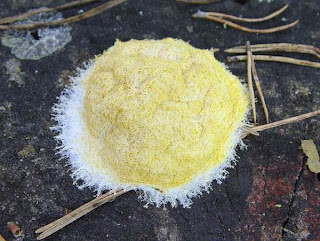 Algas
Fotosintéticos que viven en el agua
Tamaño variable (microscópicos a macroscópicos)
Se clasifican de acuerdo a sus pigmentos fotosintéticos: Amarillo, dorado, pardo, rojo, verde
1. Algas dinoflageladas
Unicelulares fotosintéticos.
 Constituyen el plancton
 Biluminiscentes
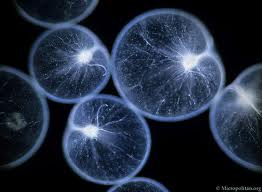 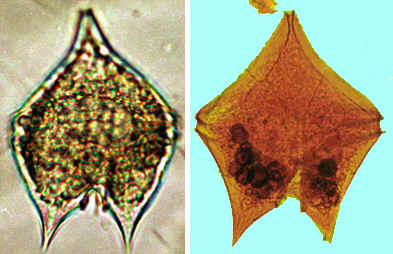 2. Algas euglenoides
Flagelados que habitan aguas dulces ricas en materia orgánica.
Fotosintéticos
Nutrición por fagocitosis.
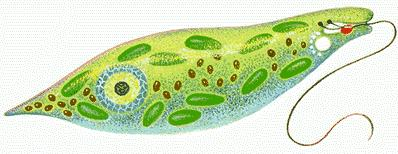 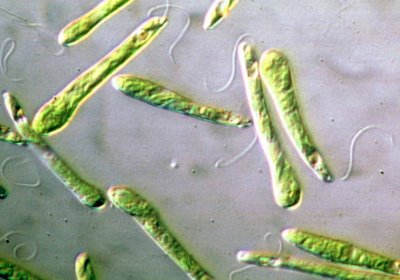 3. Diatomeas
Unicelulares marinas (fitoplancton)
Pigmentos fotosintéticos amarillos o pardo
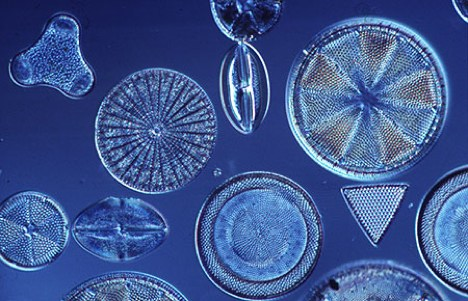 4. Algas rojas
Pigmentos ficobilinas (captan la luz a grandes profundidades.
Paredes de celulosa
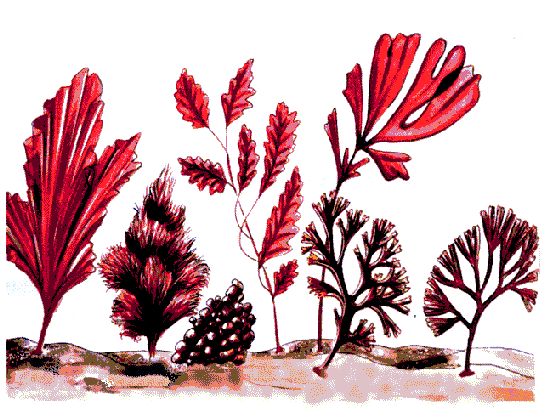 5. Algas pardas
Pigmento fucoxantina
Habitan en costas 
Hogar y alimento a muchas especies
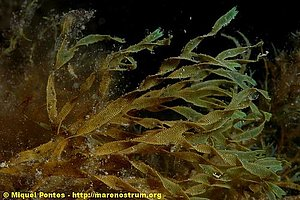 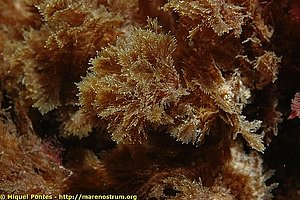 6. Algas verdes
Clorifila a y b
Ancestros de plantas terrestres
Unicelulares y pluricelulares
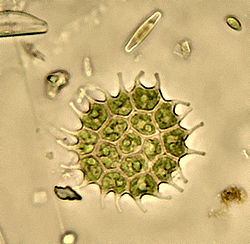 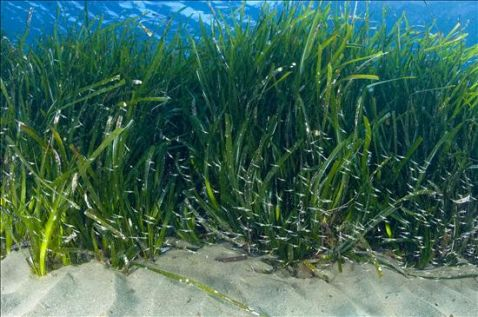 PROTOZOA
Considerados como unicelulares
Colonias especializadas
Reproducción por fisión binaria asexual
Viven en medios acuáticos, húmedos, suelo, interior de organismos, parásitos o simbiontes.
1. Flagelados, mastigóforos o zooflagelados
Utilizan flagelos para desplasarse
Habitan: agua, parásitos o simbionetes
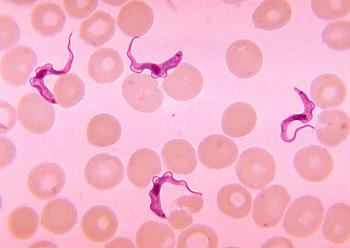 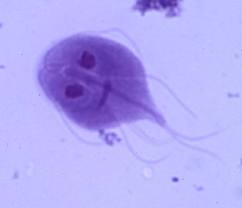 Trypanosoma sp
Giardia sp
2. Rizópodos o sarcodinos
Extensiones de su membrana (pseudopodos)
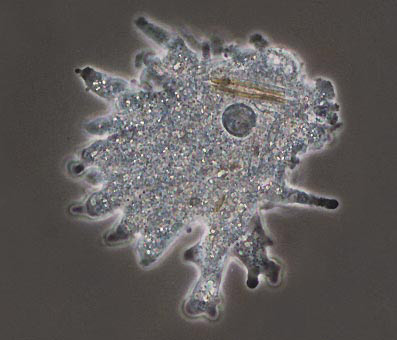 3. Ciliados
Presencia de cilios en la superficie de su membrana
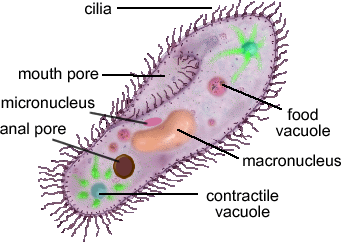 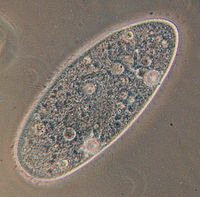 4. Apicomplexa
En su reproducción forman esporas (invaden huéspedes)
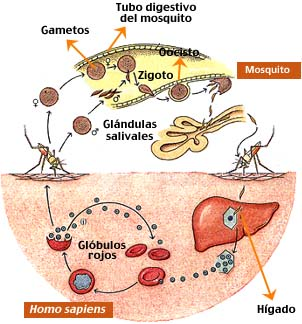